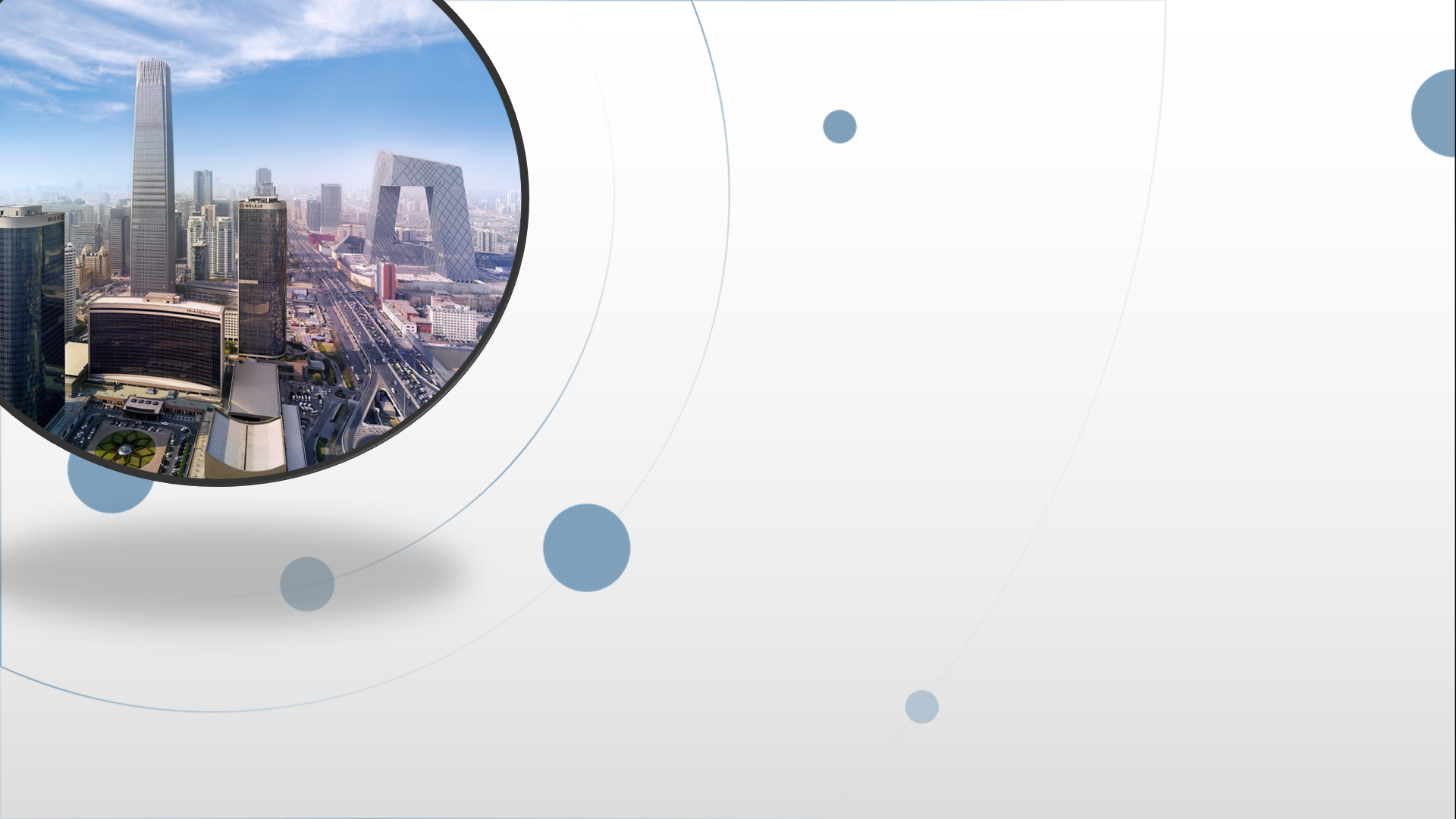 朝阳区线上课堂·高三年级数学
数形结合思想
北京市朝阳外国语学校   范立新
学习目标 :
1.学会以形助数、以数解形、数形结合思想进行数学思考和解决问题，形成用数形结合的思想解决问题的意识． 
2.通过运用数形结合的思想解题，领会数形结合转化问题的思想方法．
3.通过本节课的学习，提高分析问题和解决问题的能力．渗透理论联系实际、从特殊到一般、把未知转化为已知的数学思想．
数形结合思想
规律总结
（1）以形助数的体现：

                     数                                                形
              集合的运算                                 韦恩图
              函数                                             函数的图象及性质
                                                                   数轴上两点的距离
                                                                   向量垂直
                                                
                                 直线的斜率
                                                 
                                                                   单位圆
                                                                     
                                                                   两点间的距离 
                                         
                                                                   直线的截距
规律总结
规律总结
（2）以数解形的体现： 
          
           平面向量坐标运算
          
           立体几何中空间向量坐标运算
          
           平面解析几何
转换数与形的三条途径：
① 建系，通过坐标系的建立，引入坐标运算.

② 转化，通过分析数与式的结构特点，把问题转化到另一个角度来考虑。

③ 构造，比如构造一个几何图形，构造一个函数，构造一个图表等。
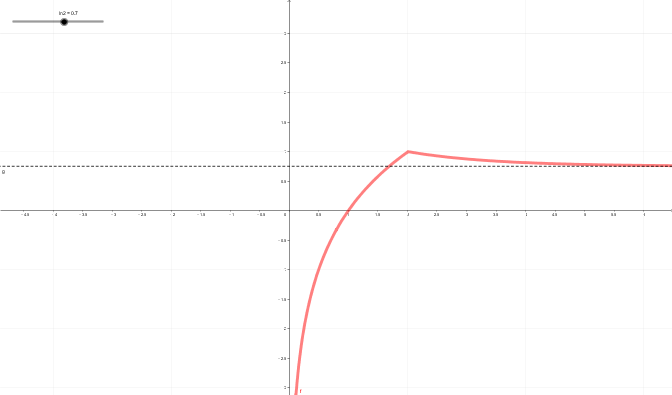 规律总结
注意:在运用数形结合思想解题时，必须关注以下几个方面：
 
 (1)由数想形时，要注意“形”的准确性，这是数形结合的基础.    
 (2)数形结合,贵在结合,要充分发挥两者的优势.“形”有直观、形象的特点，但代替不了具体的运算和证明，所以要注意数形结合思想在不同题型中的灵活应用.
典例分析
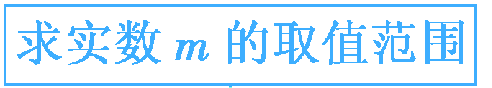 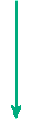 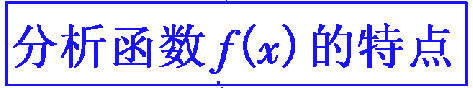 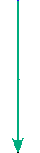 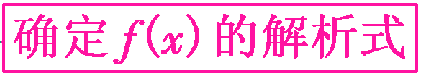 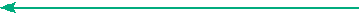 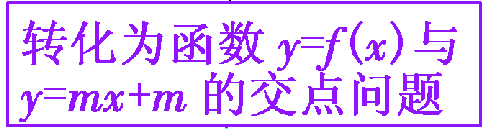 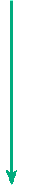 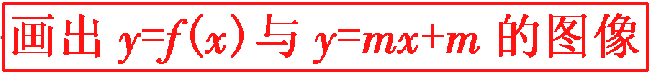 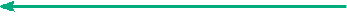 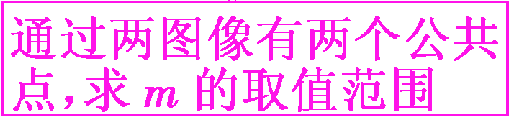 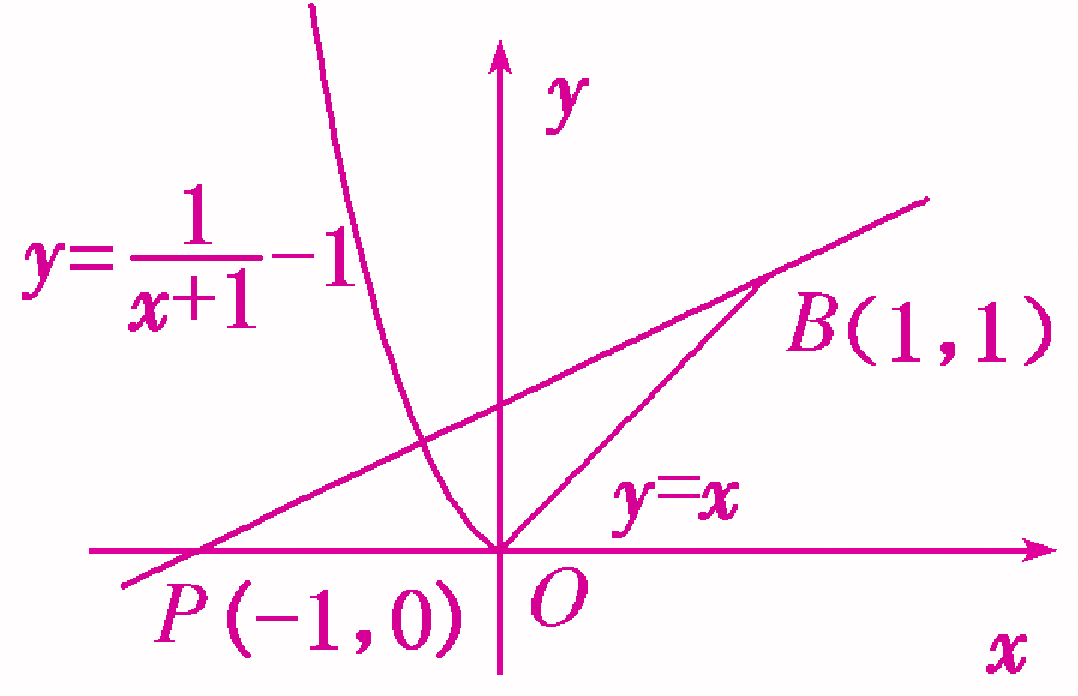 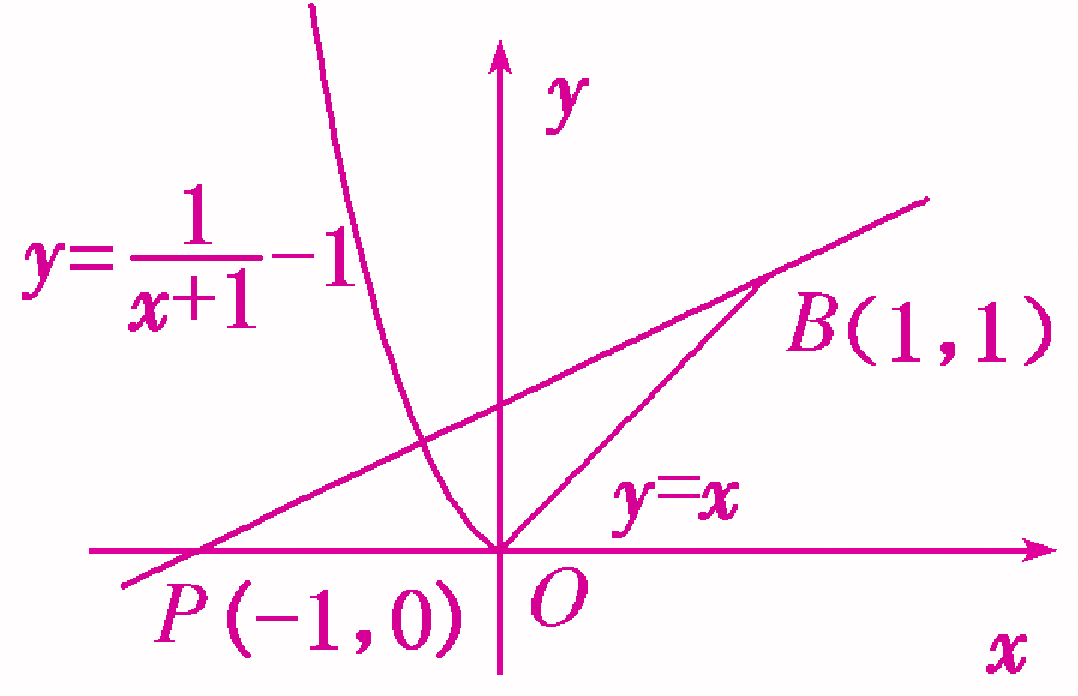 典例分析
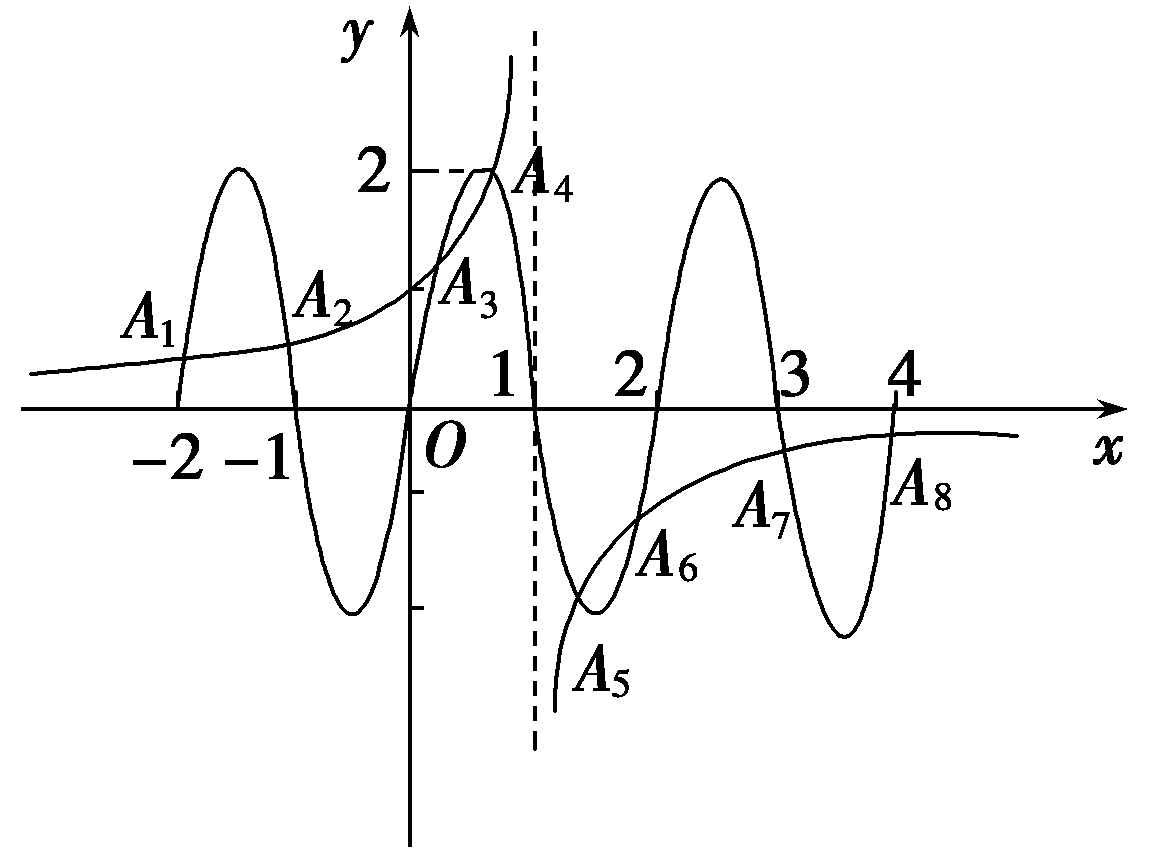 条件分析：
规律总结
典例分析
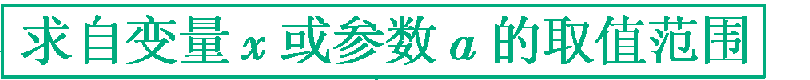 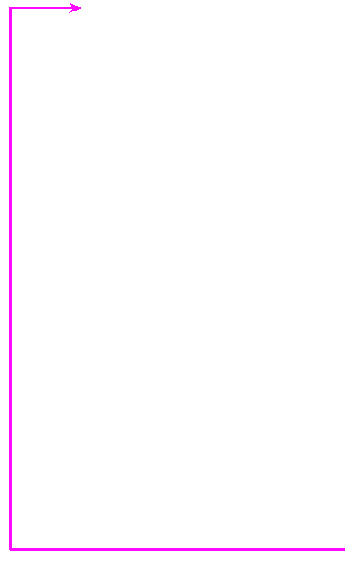 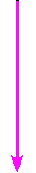 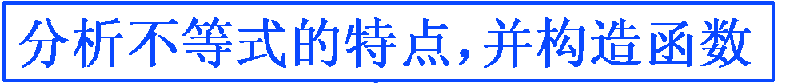 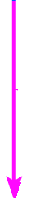 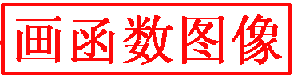 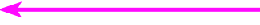 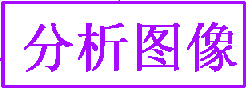 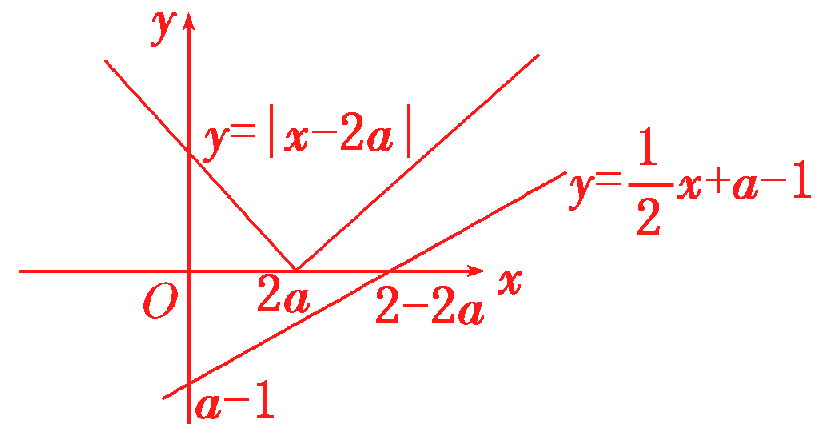 典例分析
形式复杂!
函数有何特点?
规律总结
“数形转换” ：就是根据“数”与“形”既对立，又统一的特征，观察图形的形状，
                       分析数与式的结构，挖掘隐含的数量或几何关系,引起联想，适时将它
                       们相互转换，化抽象为直观。
典例分析
演示一
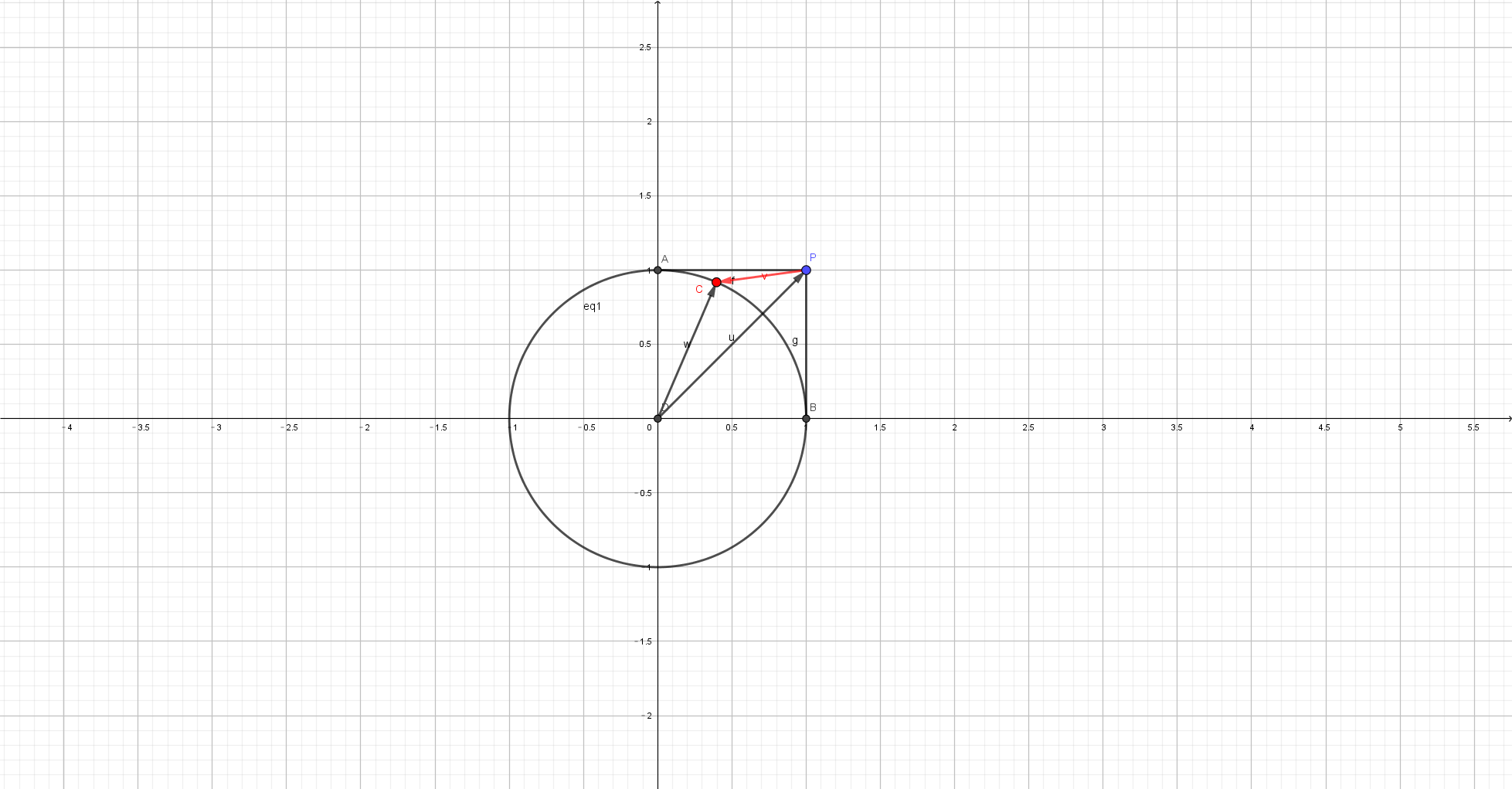 演示二
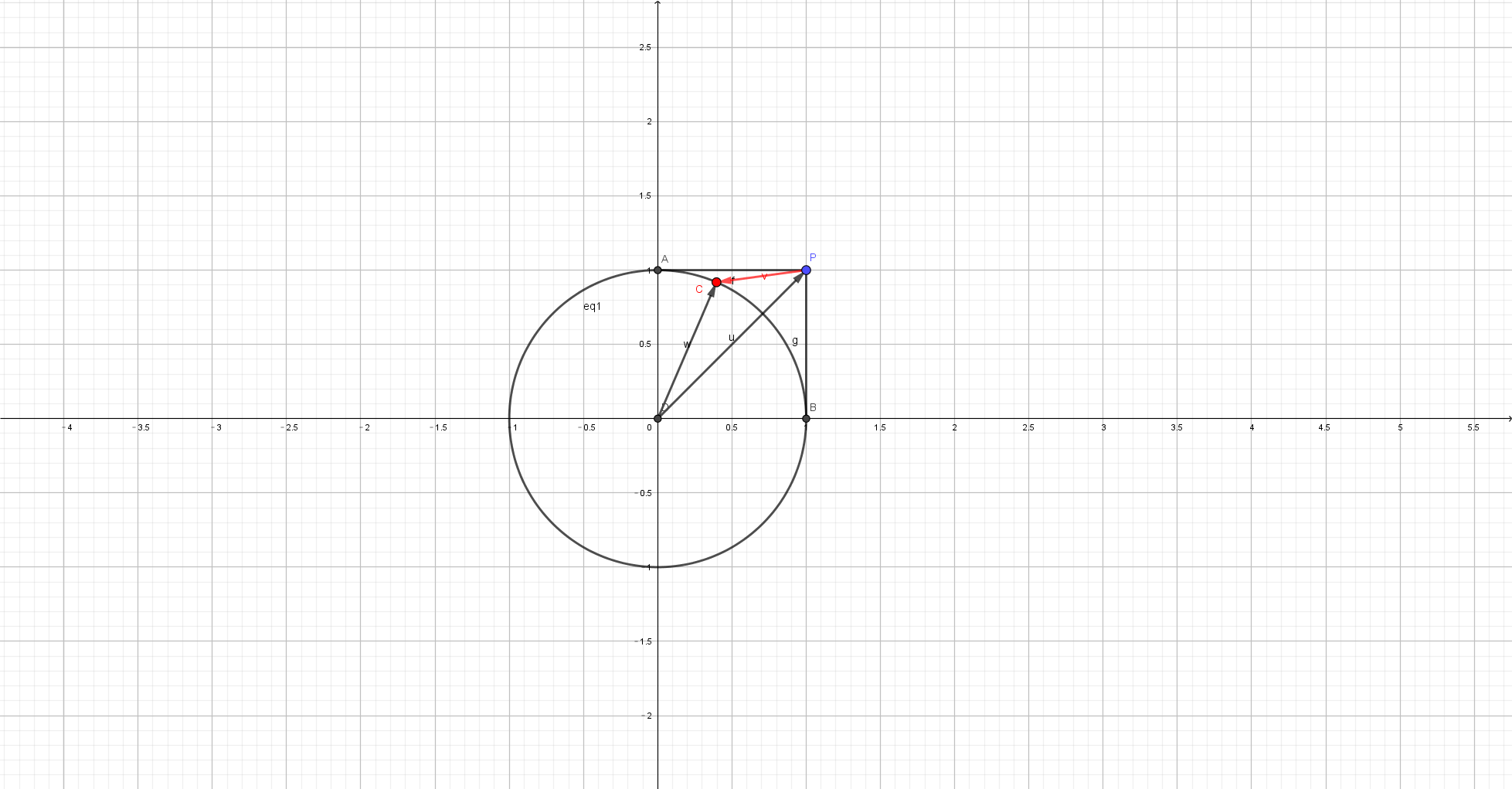 答案　(1)2　(2)B
典例分析
如何求最小值？
函数有何特点?
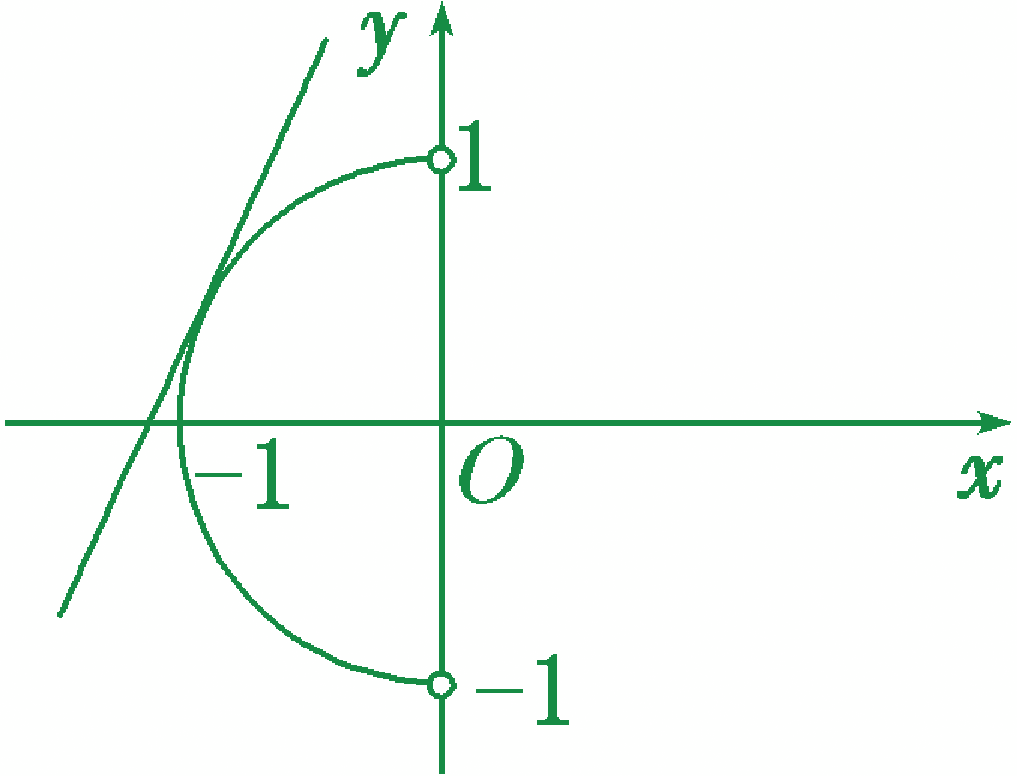 小结：
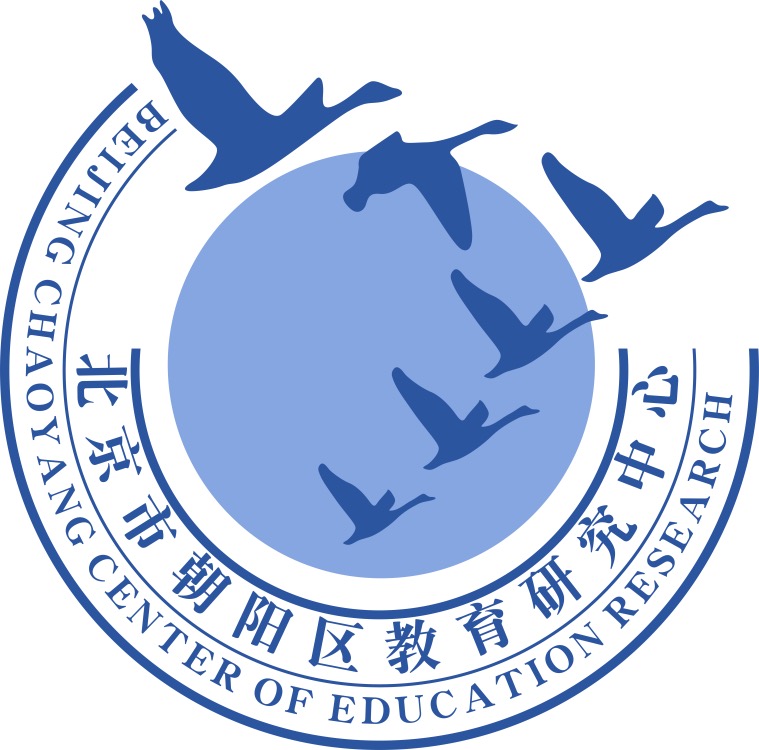 谢谢您的观看
北京市朝阳区教育研究中心  制作